Powerpoint thật dễ
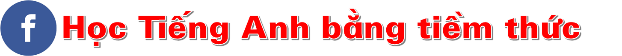 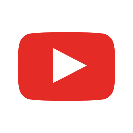 Mspham
Unit 1
Hello
Lesson 1
Teacher: Ms. Huyền Phạm
A. Vocabulary
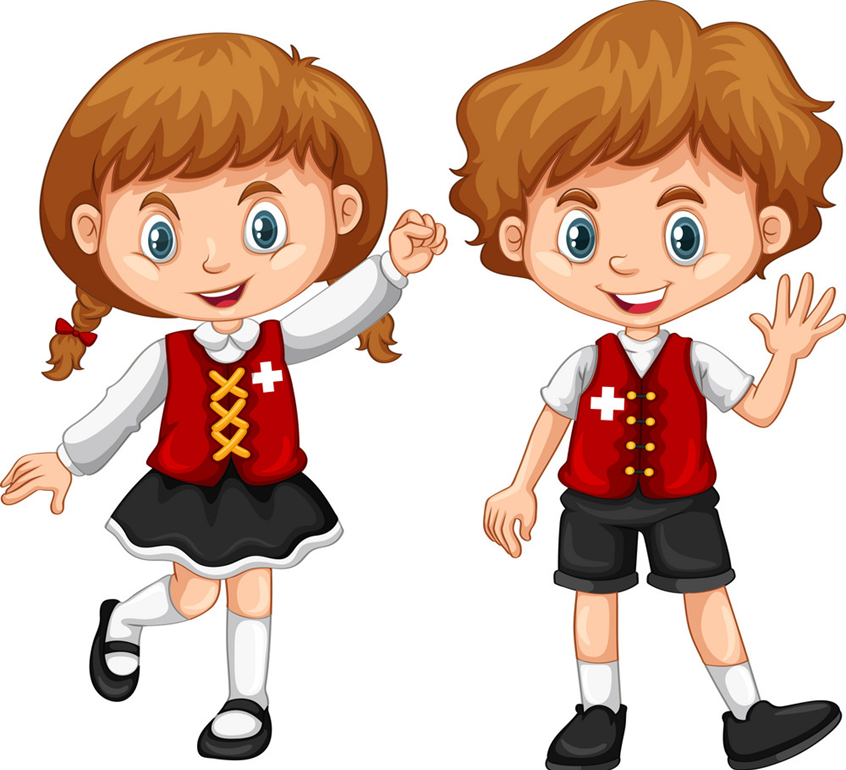 Hello
Hi
/həˈləʊ/
/haɪ/
A. Vocabulary
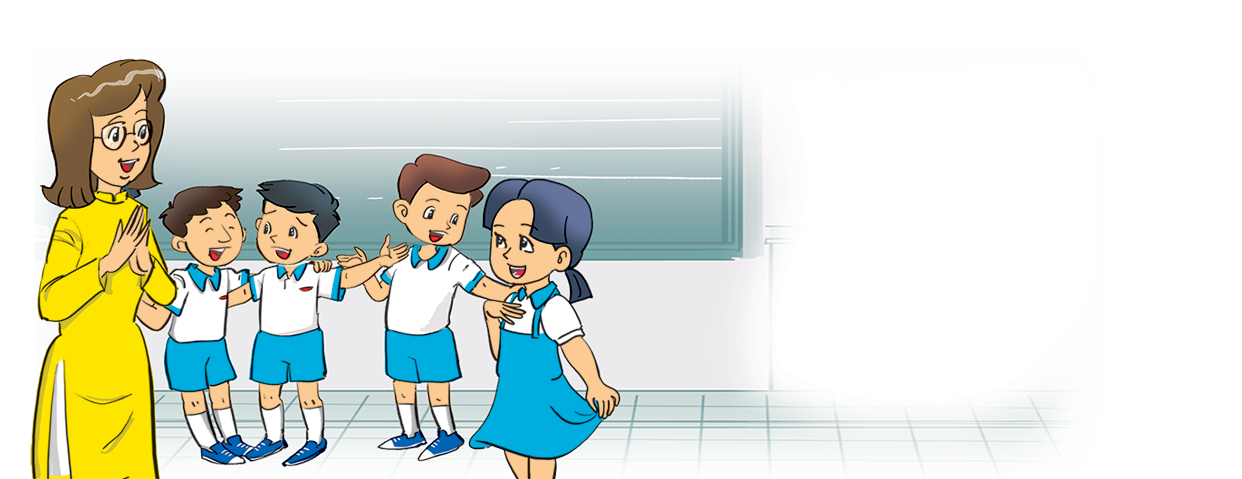 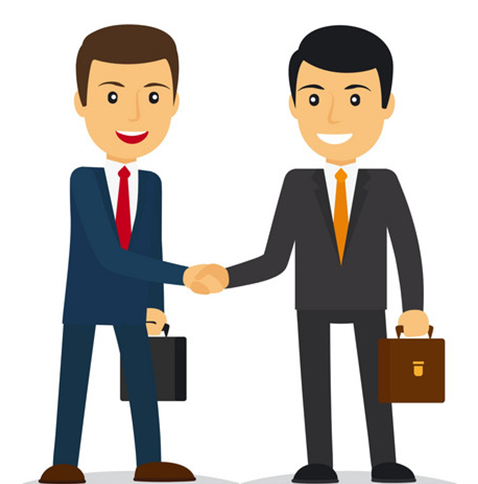 Nice to meet you
Miss
/naɪs tuː miːt ju/
/mɪs/
Rất vui được gặp bạn
Cô
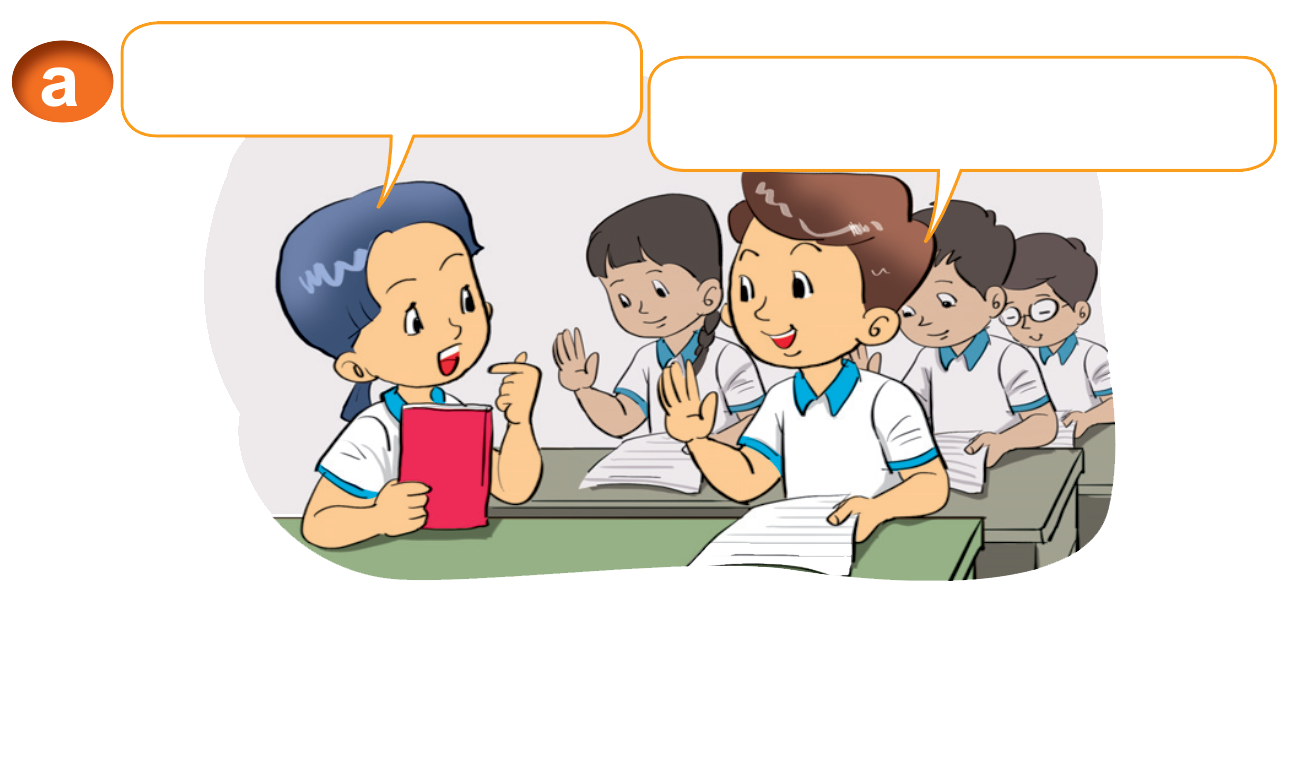 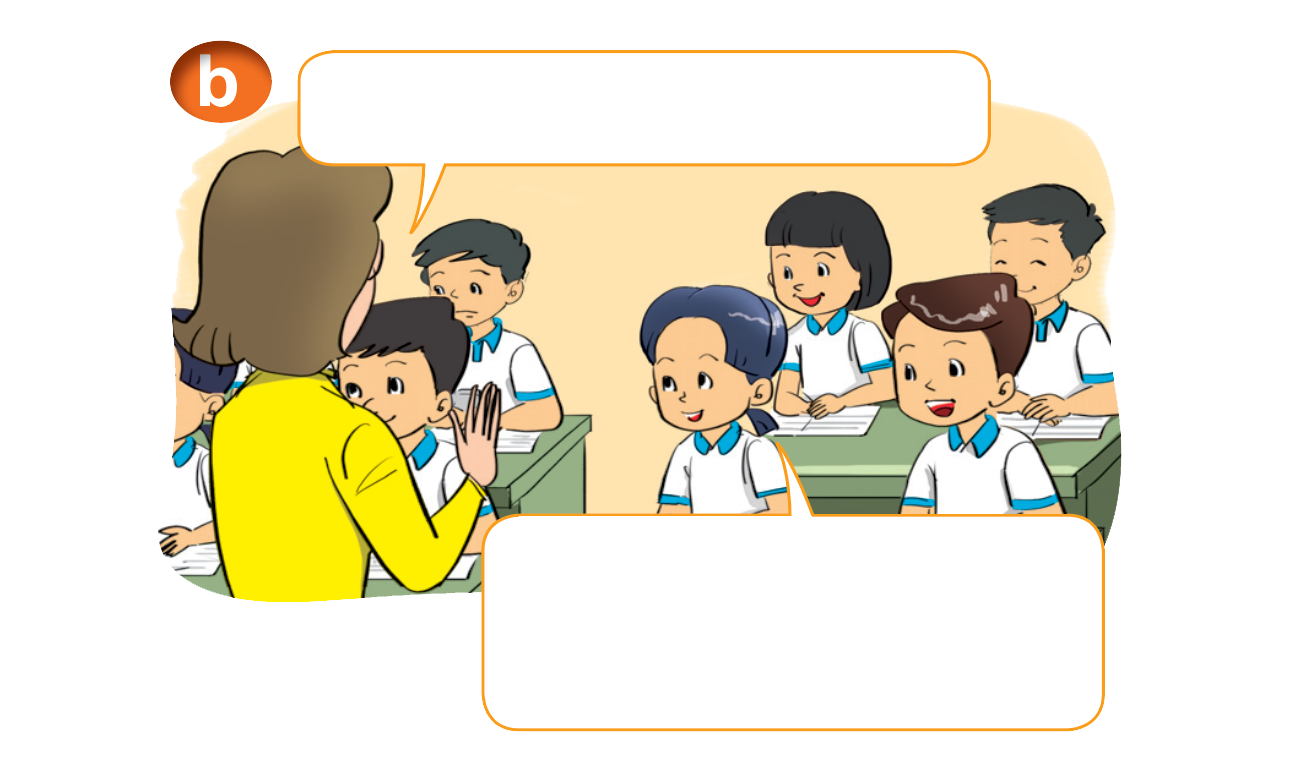 1. Look, listen and reapeat
Hello. I'm Mai.
Hello. I'm Miss Hien.
Hi, Mai. I'm Nam.
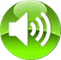 Hello, Miss Hien.Nice to meet you.
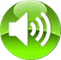 B. Structrures
Giới thiệu tên mình:
I am + name (tên).
 (Tớ là ...)
I am = I’m
2. Point and say
Hello. I'm _____.
Mai
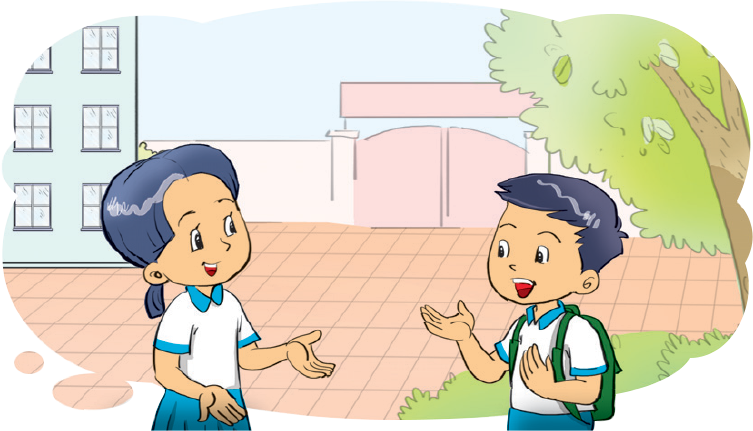 Hello. I'm _________.
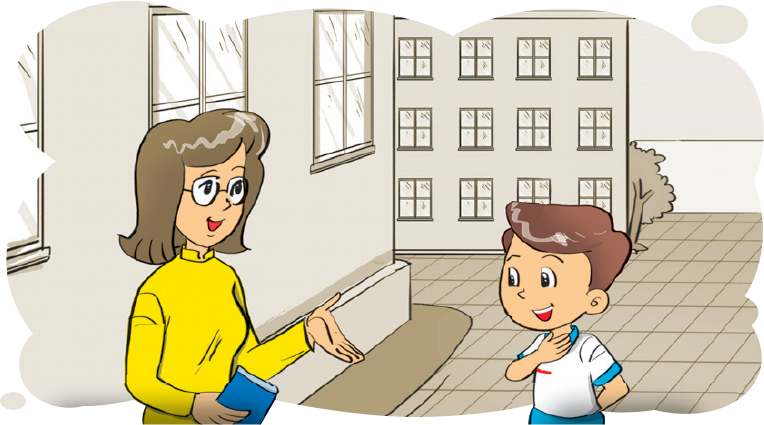 Miss Hien
1
2
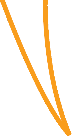 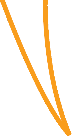 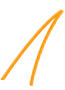 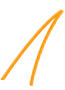 Hello _________.I'm __________.
Hello _______. I'm  _______.
Miss Hien
Mai
Nam
Quan
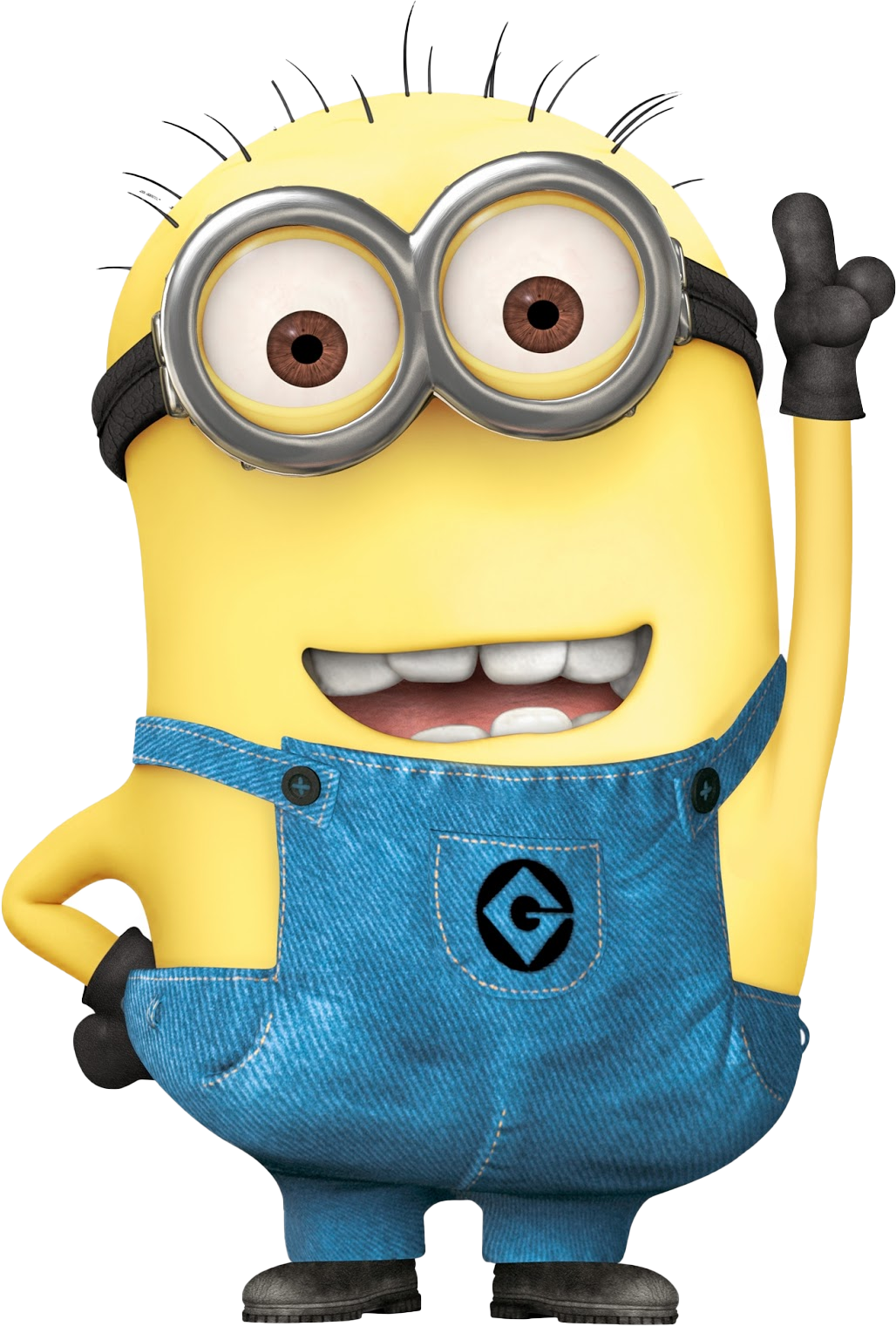 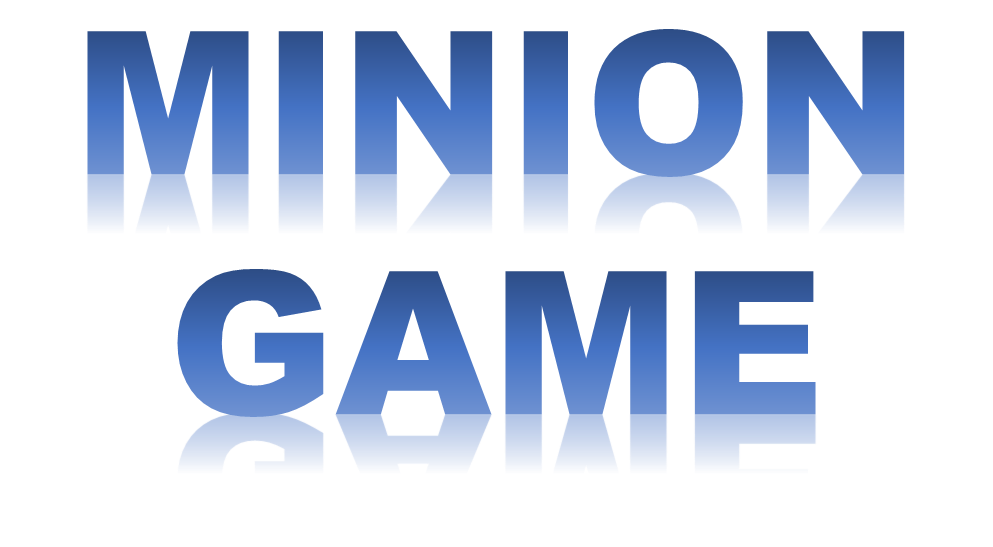 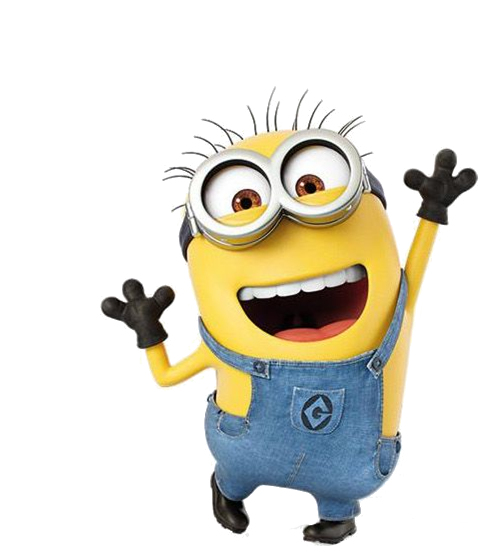 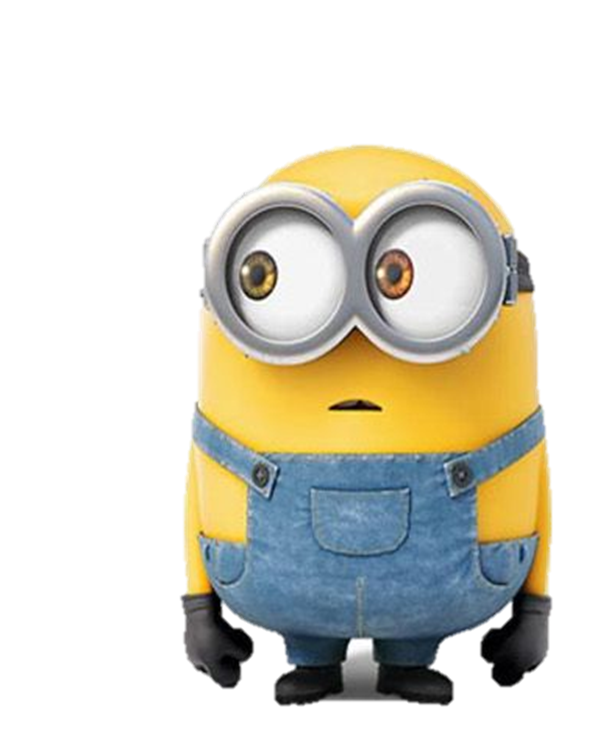 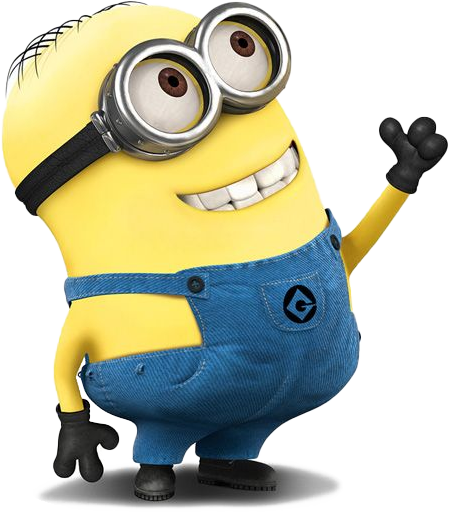 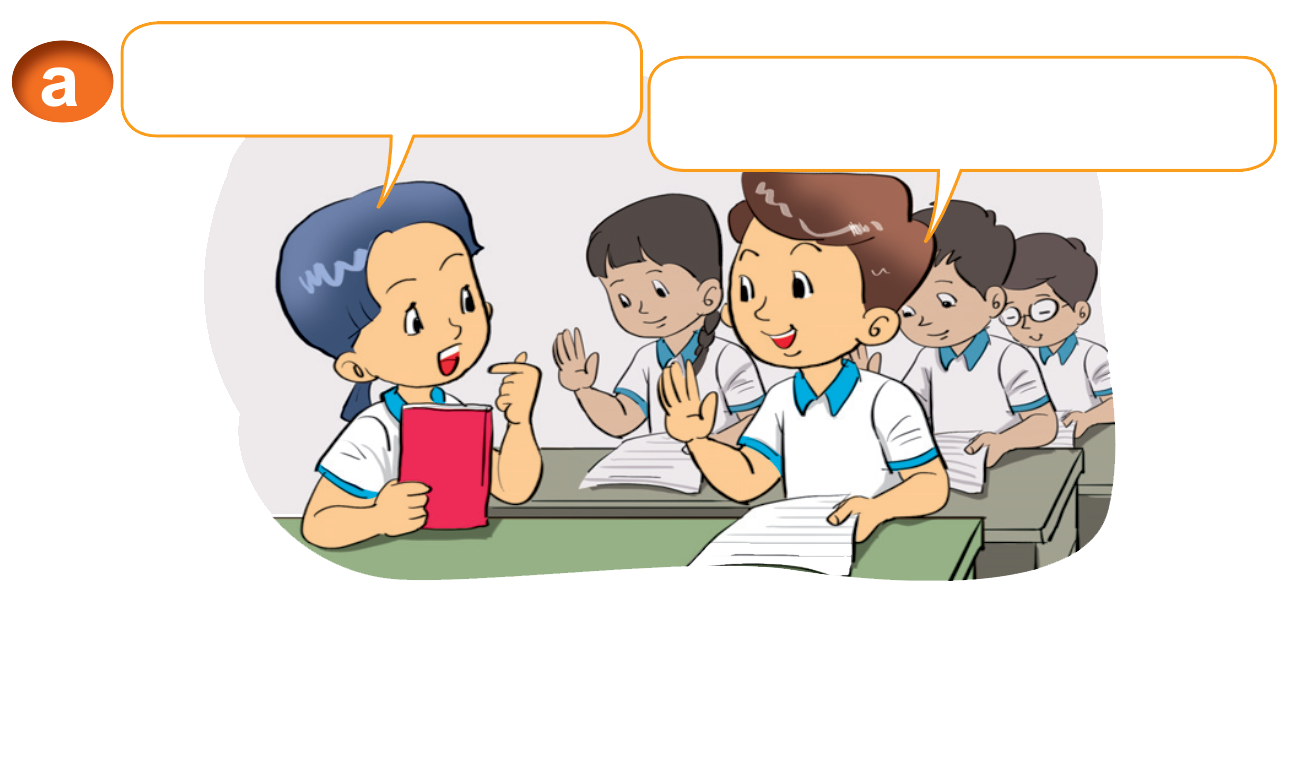 ____. I'm Mai.
Hi, Mai. I'm Nam.
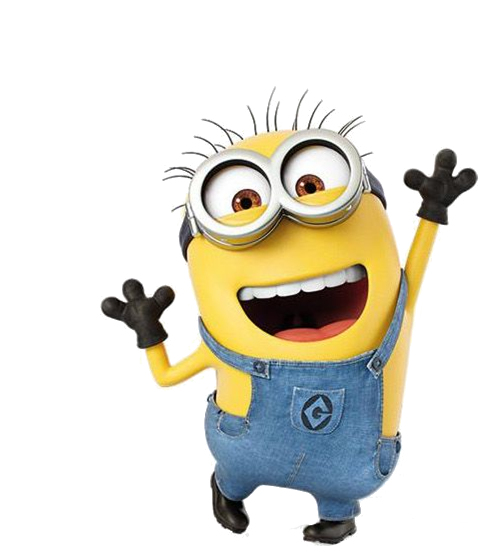 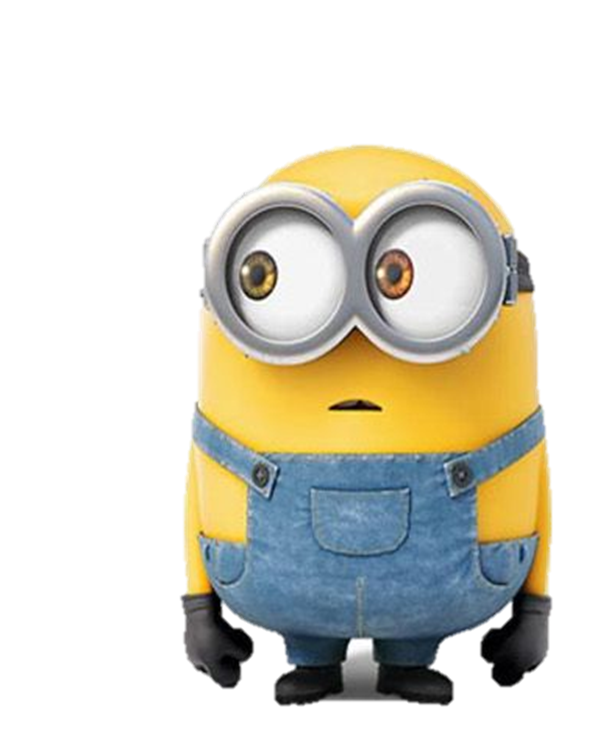 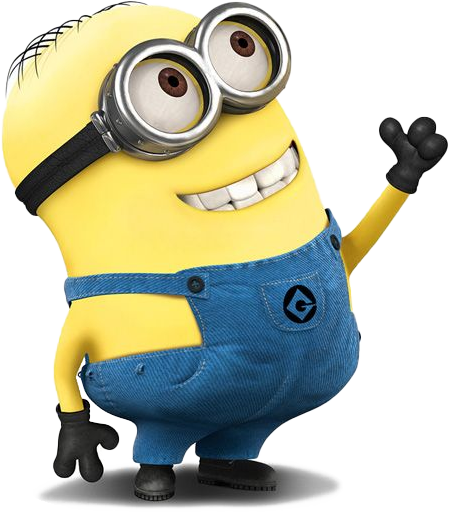 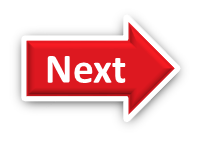 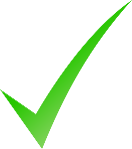 Hello
Bye
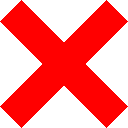 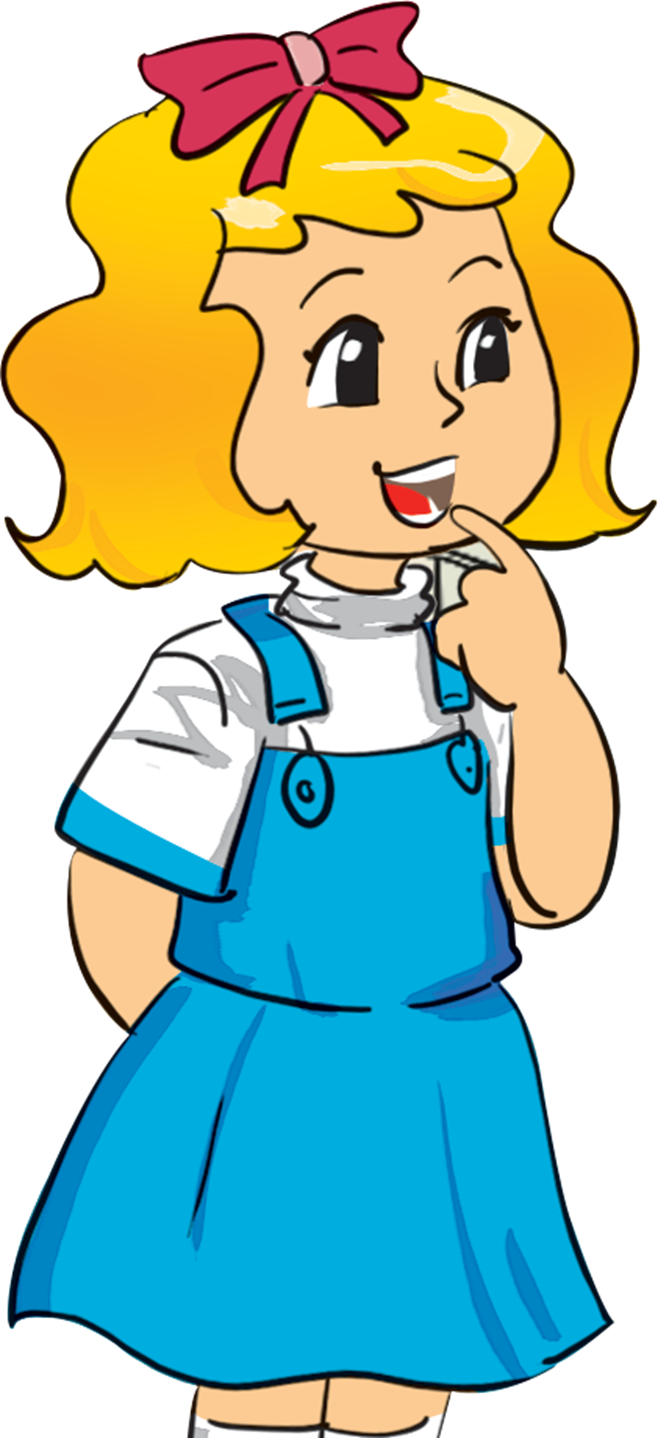 Hello. I’m _______.
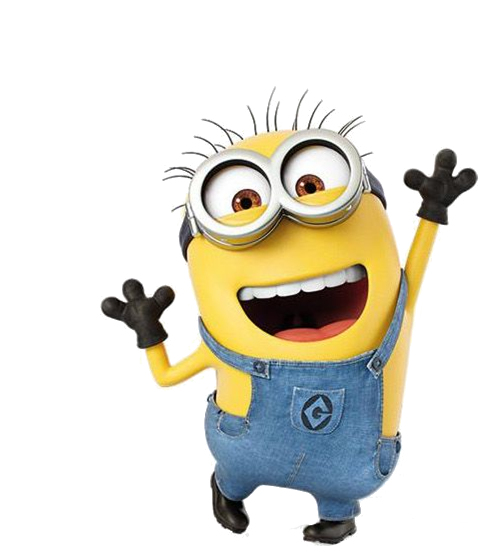 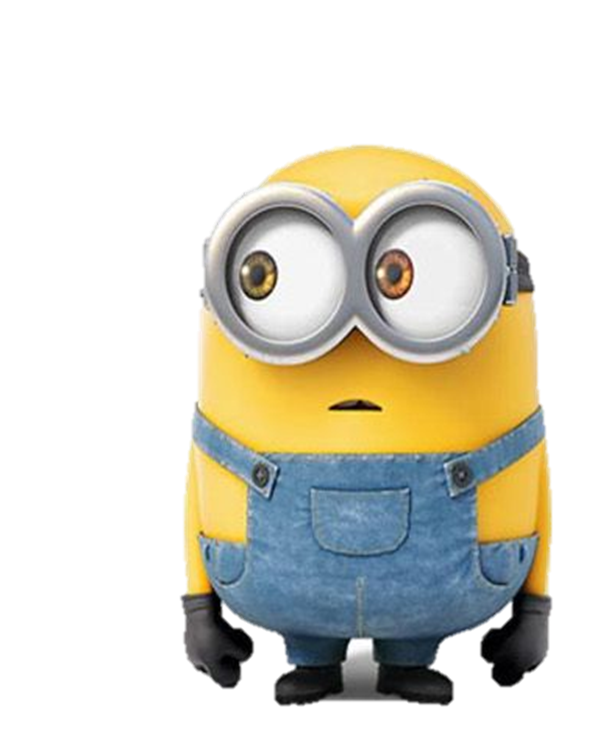 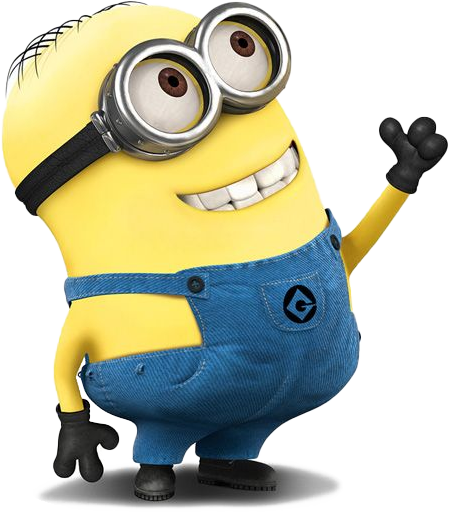 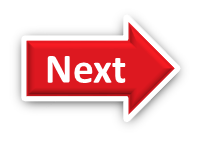 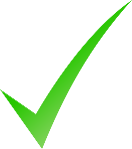 Linda
Miss Hien
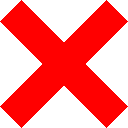 Miss Hien
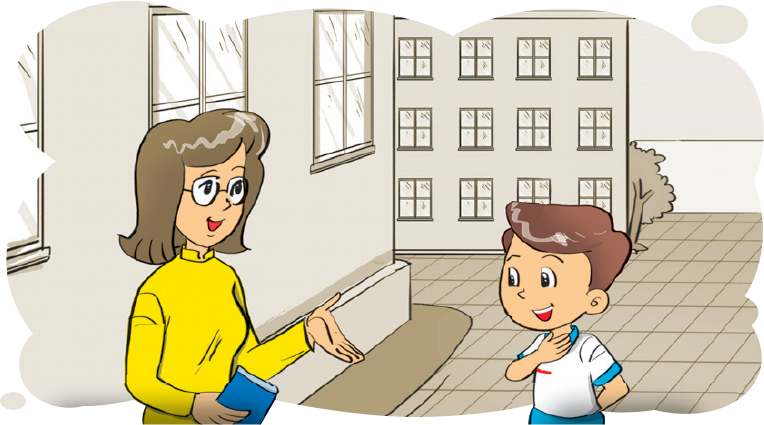 Hello. ___ _________.
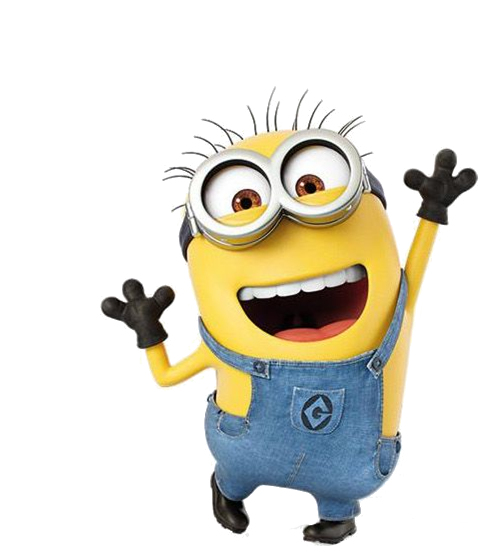 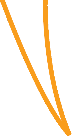 Miss Hien
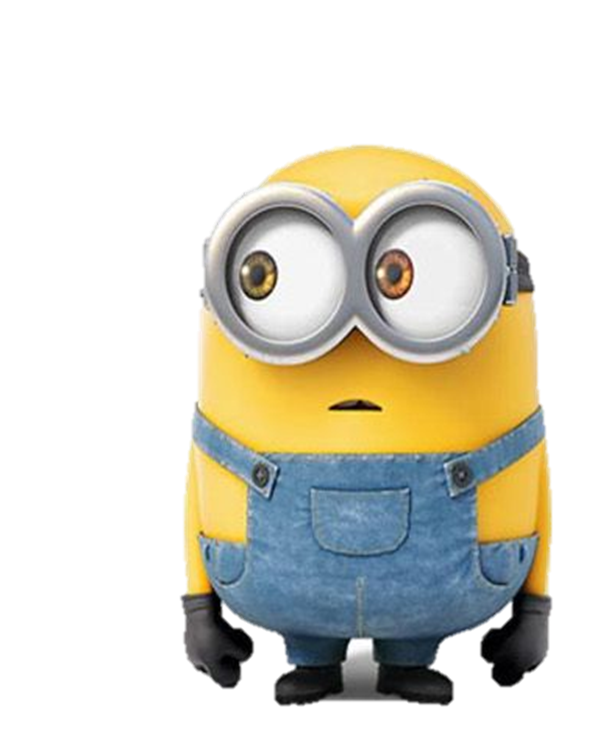 Nam
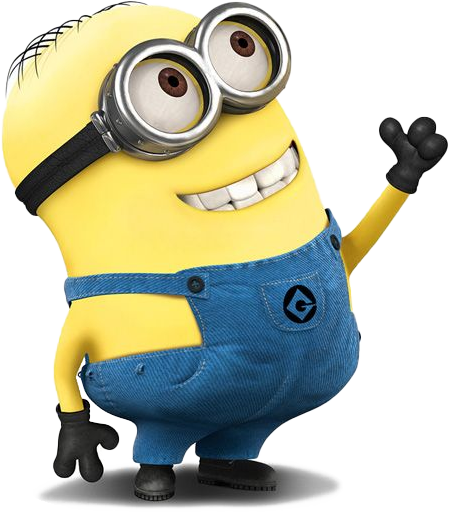 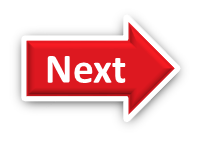 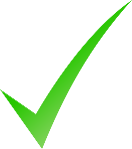 I am
Hello _________.I'm ___________.
I’s
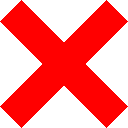 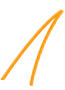 Hello. ___ am Tony.
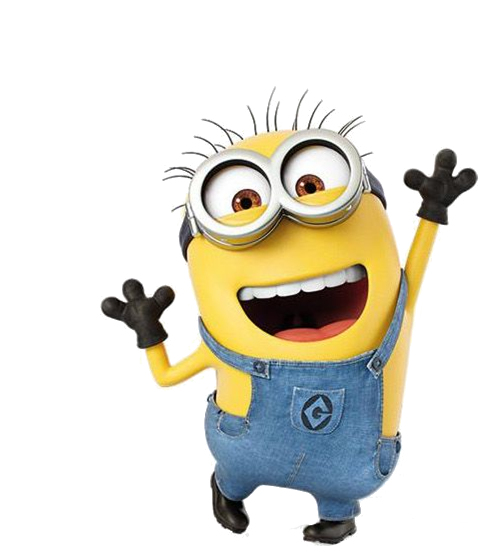 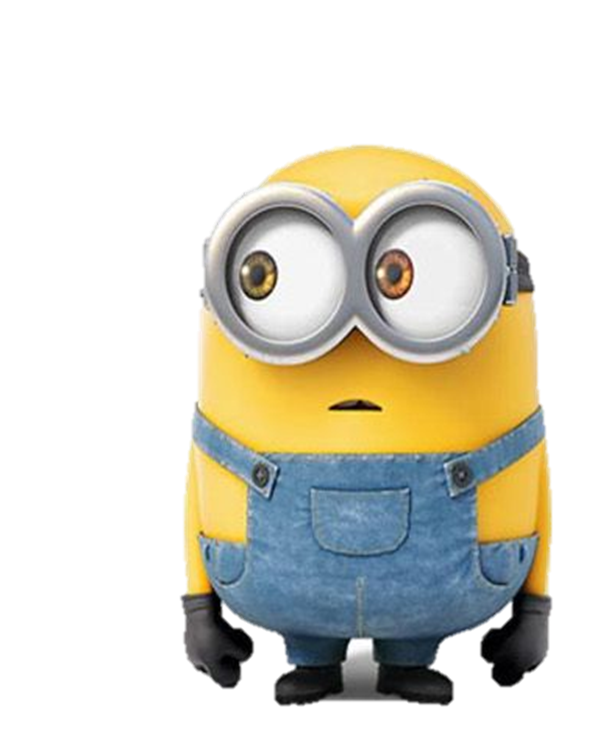 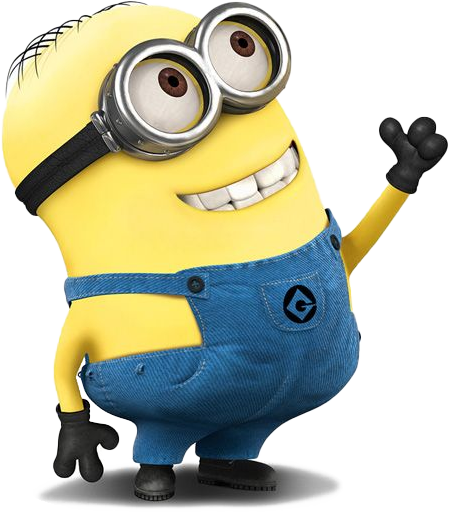 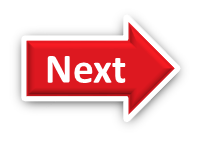 I’m
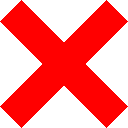 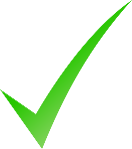 I
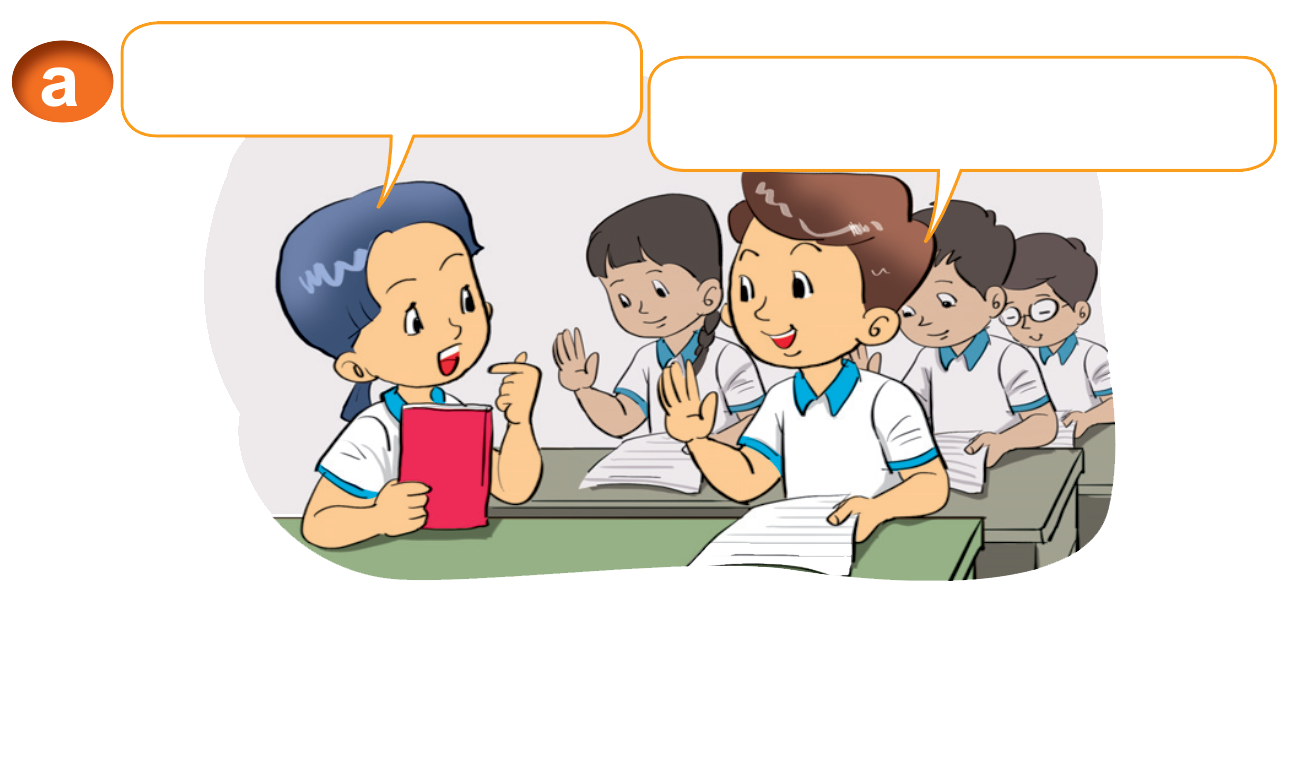 Hello. I'm Mai.
Hi, Mai. ___ Nam.
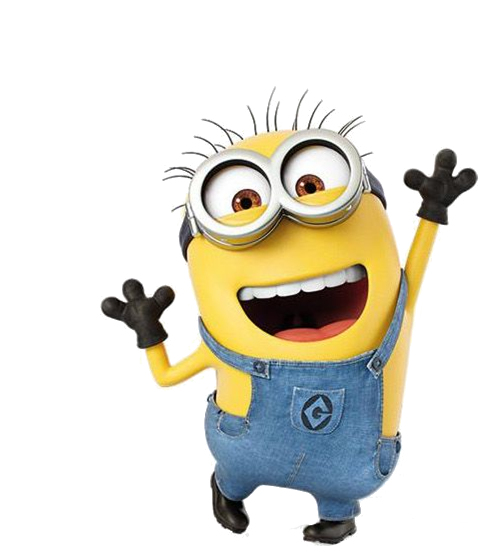 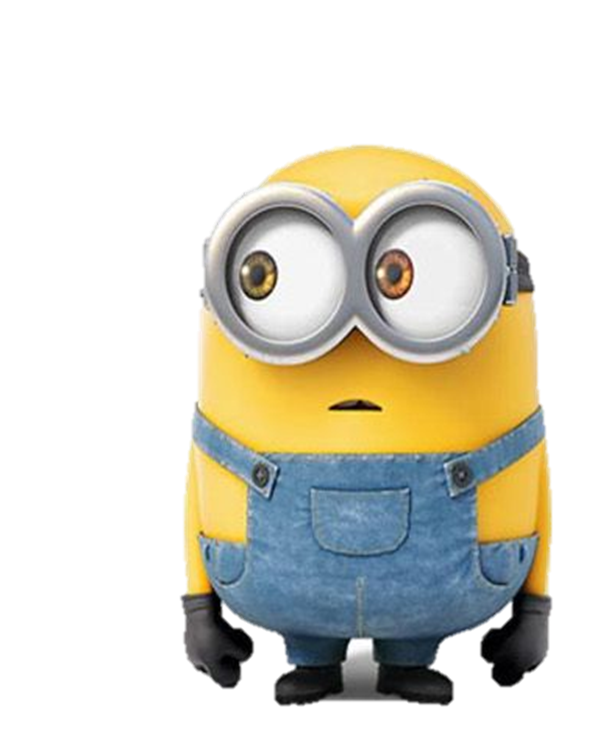 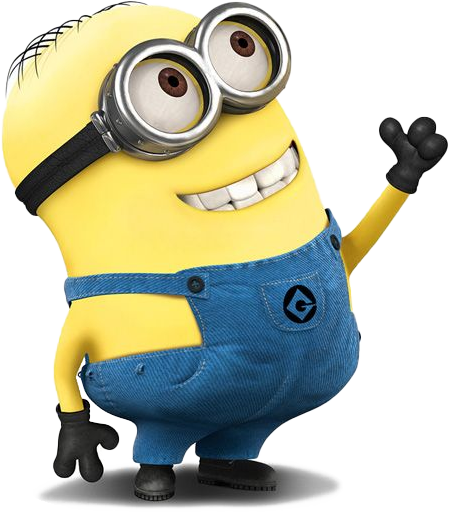 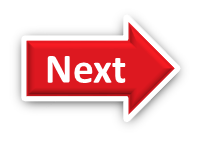 am
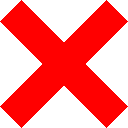 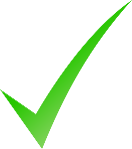 I’m
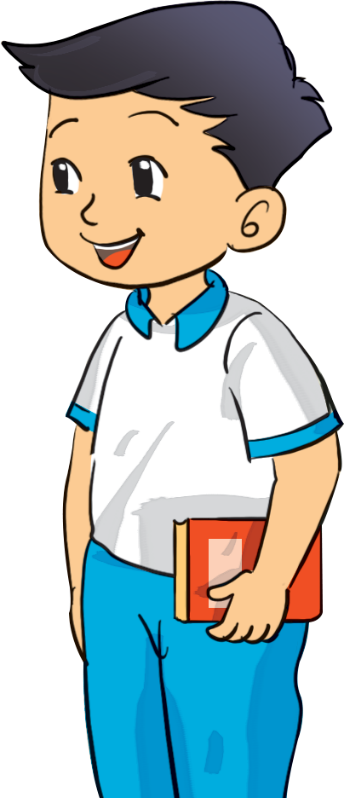 Hello. _______ Nam.
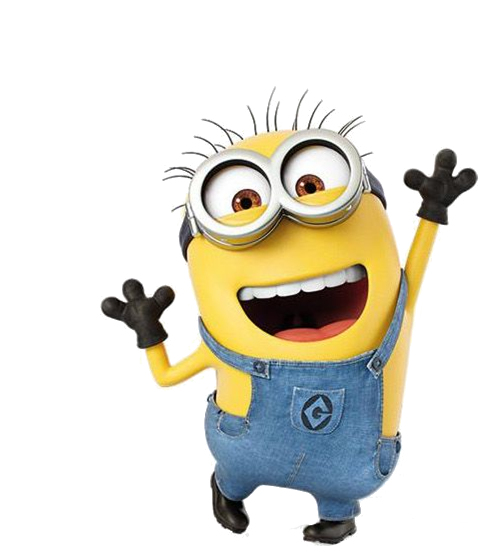 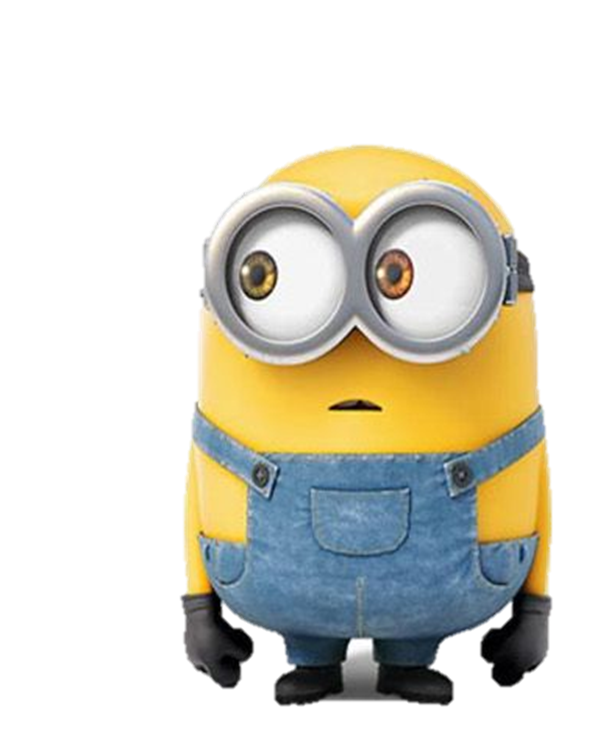 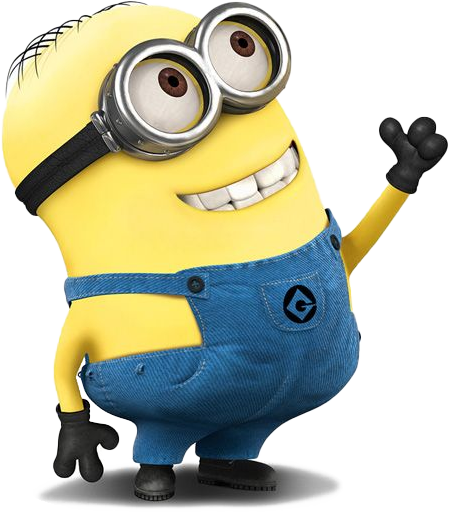 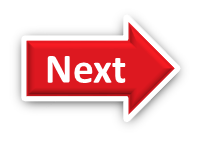 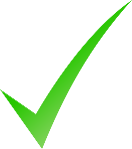 I am
I’am
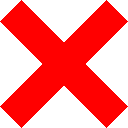 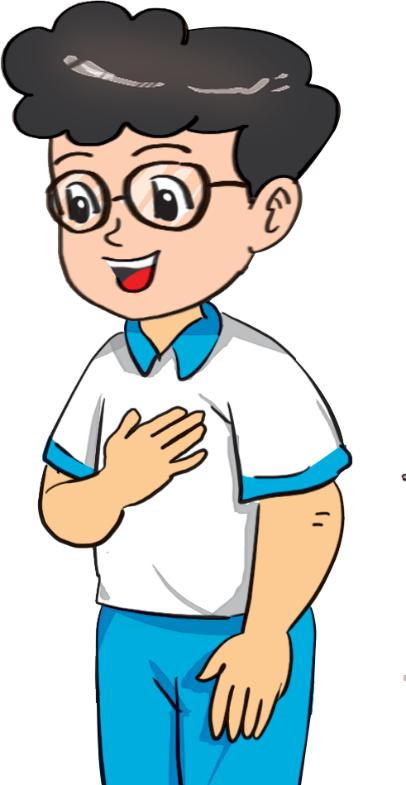 Hello. _______.
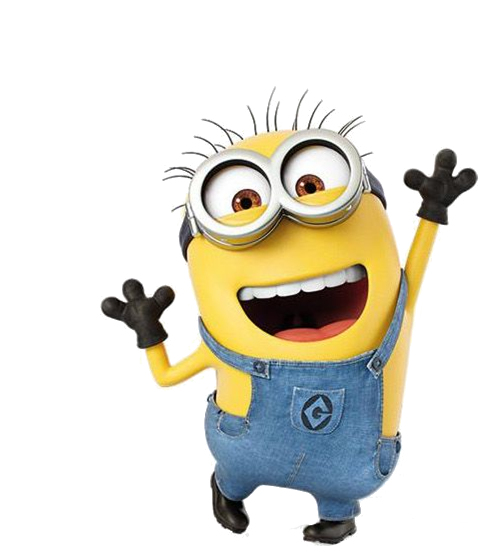 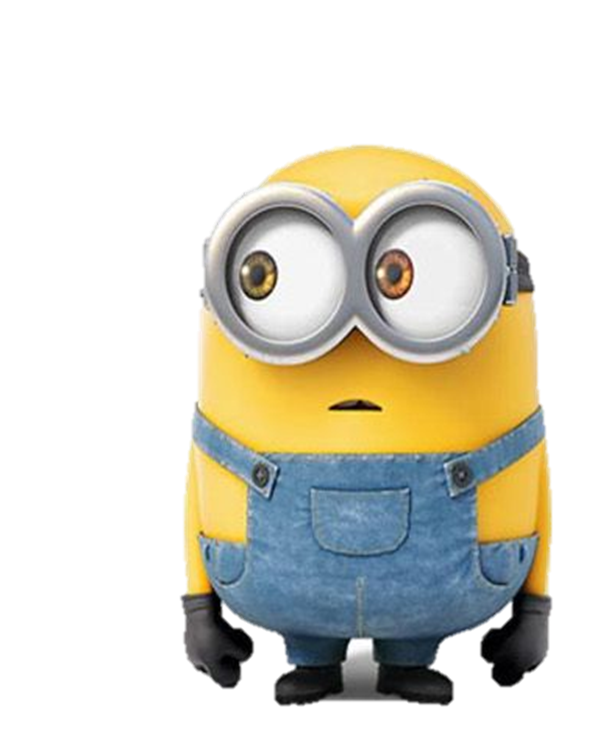 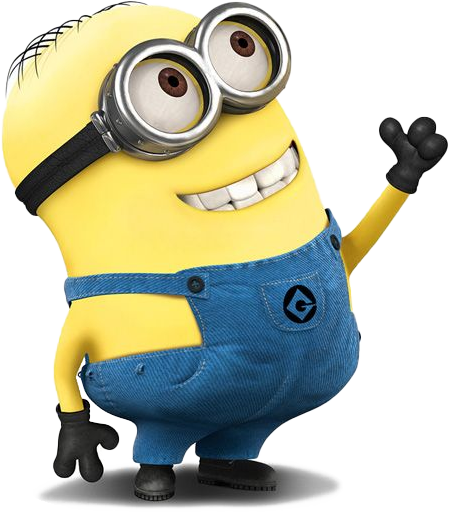 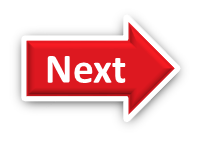 Phong
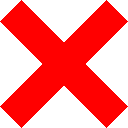 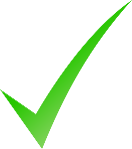 I’m Phong
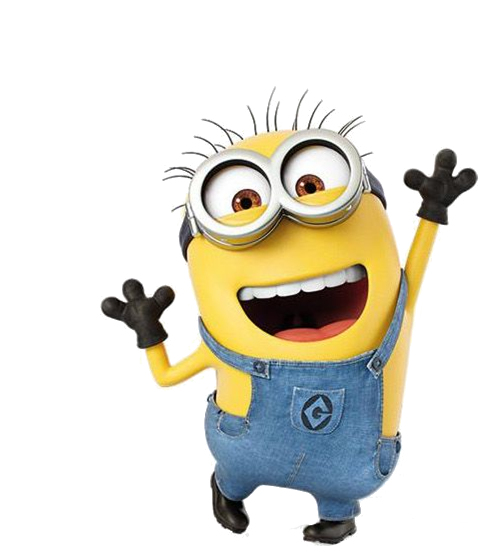 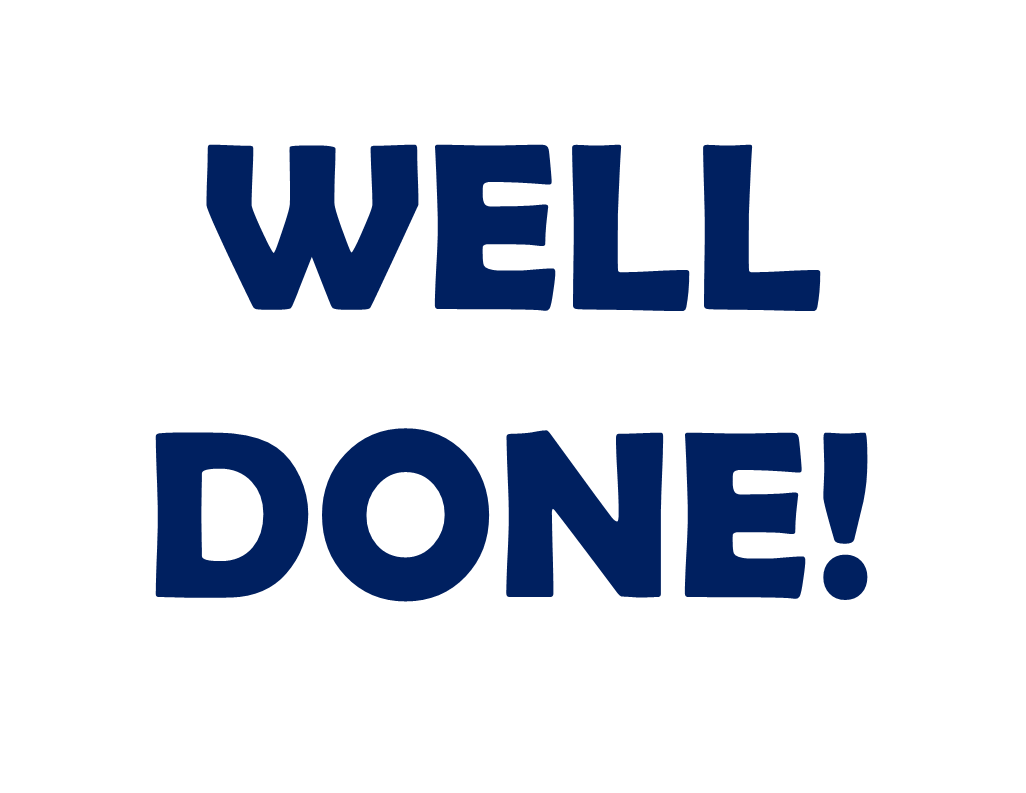 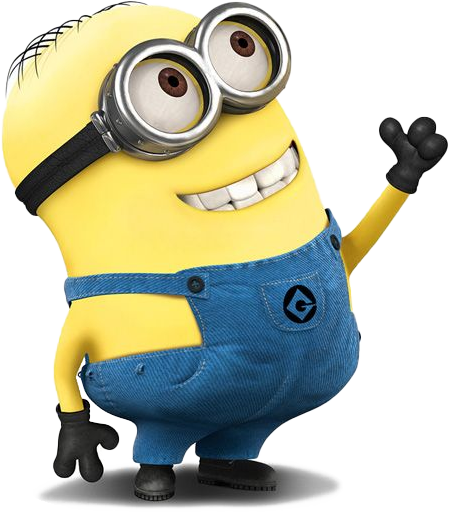 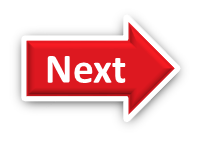 3. Let’s talk
Nam
Miss Hien
Hello, I'm _______.
Hello, I'm ______.
Hello, I'm _________.
Hello, I'm _____.
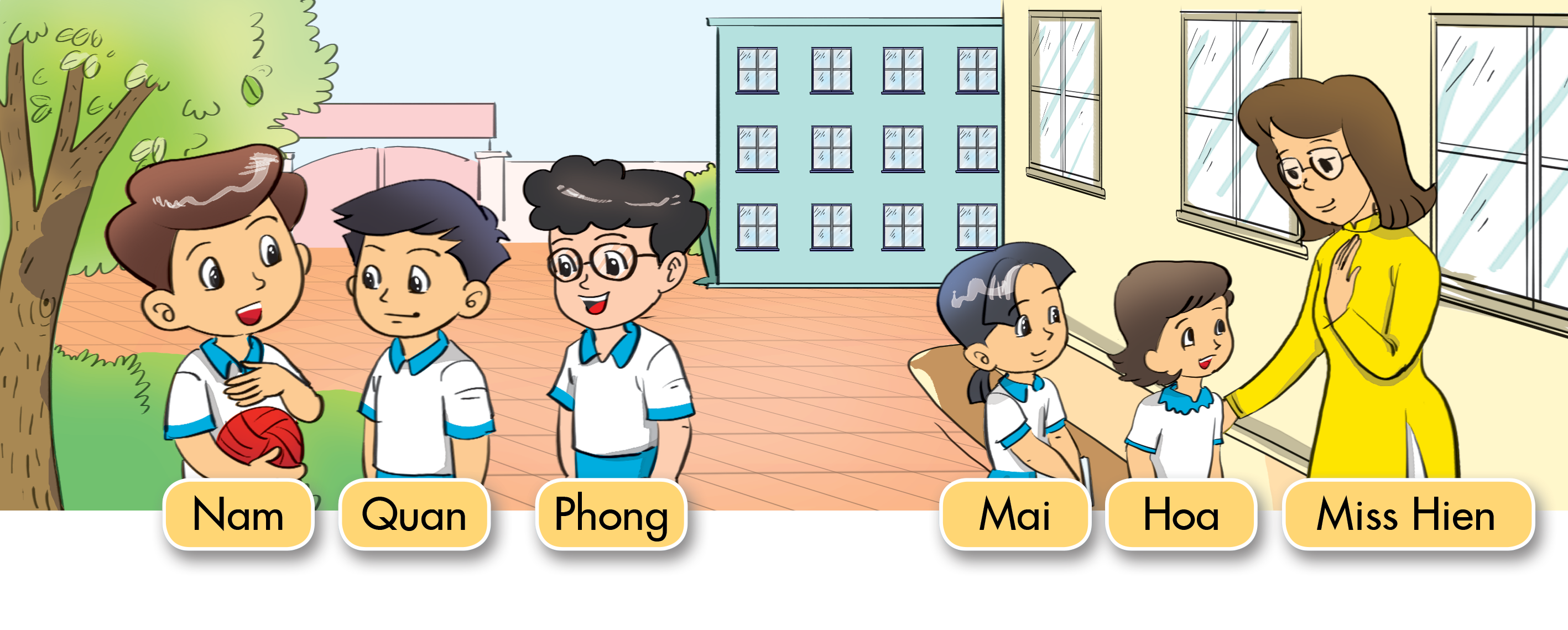 Quan
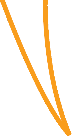 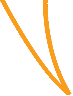 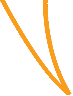 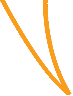 Hoa
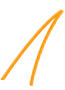 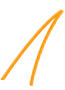 Phong
Hello, I'm ______.
Hello, I'm ______.
Mai
4. Listen and tick.
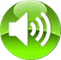 a
b
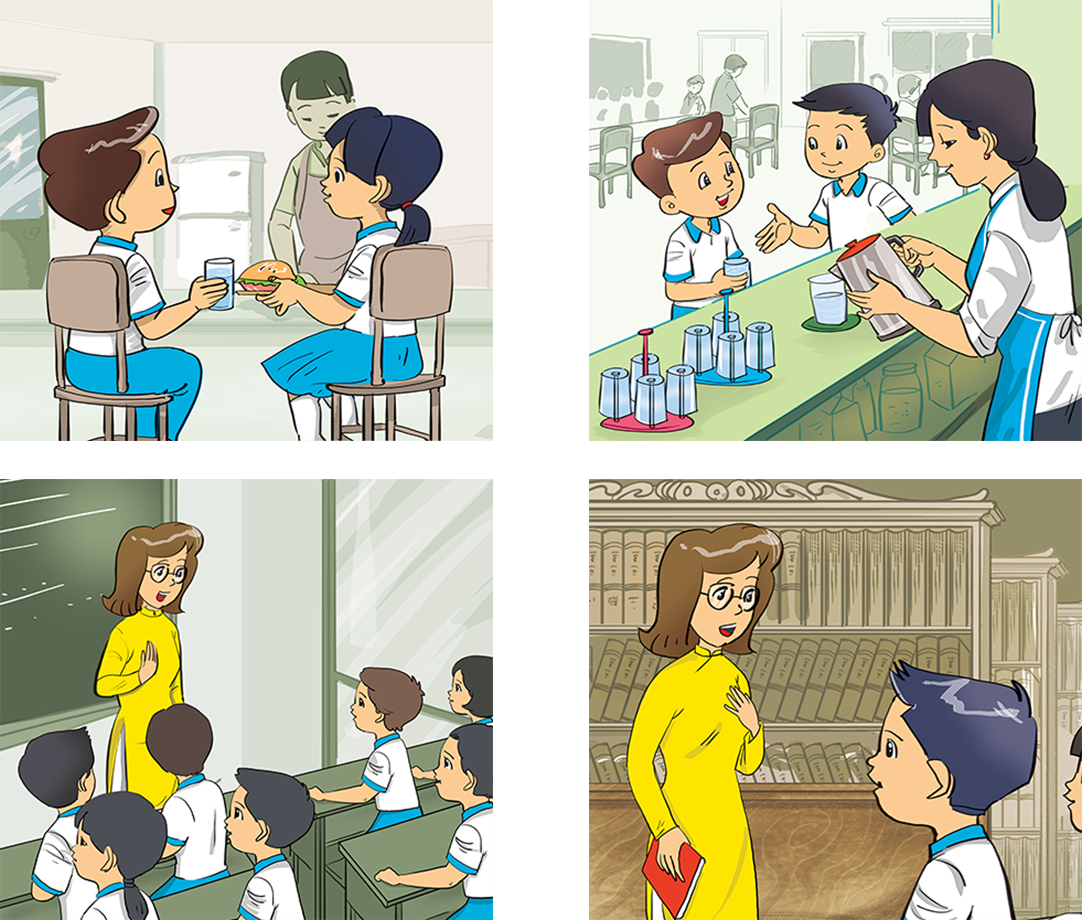 1
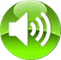 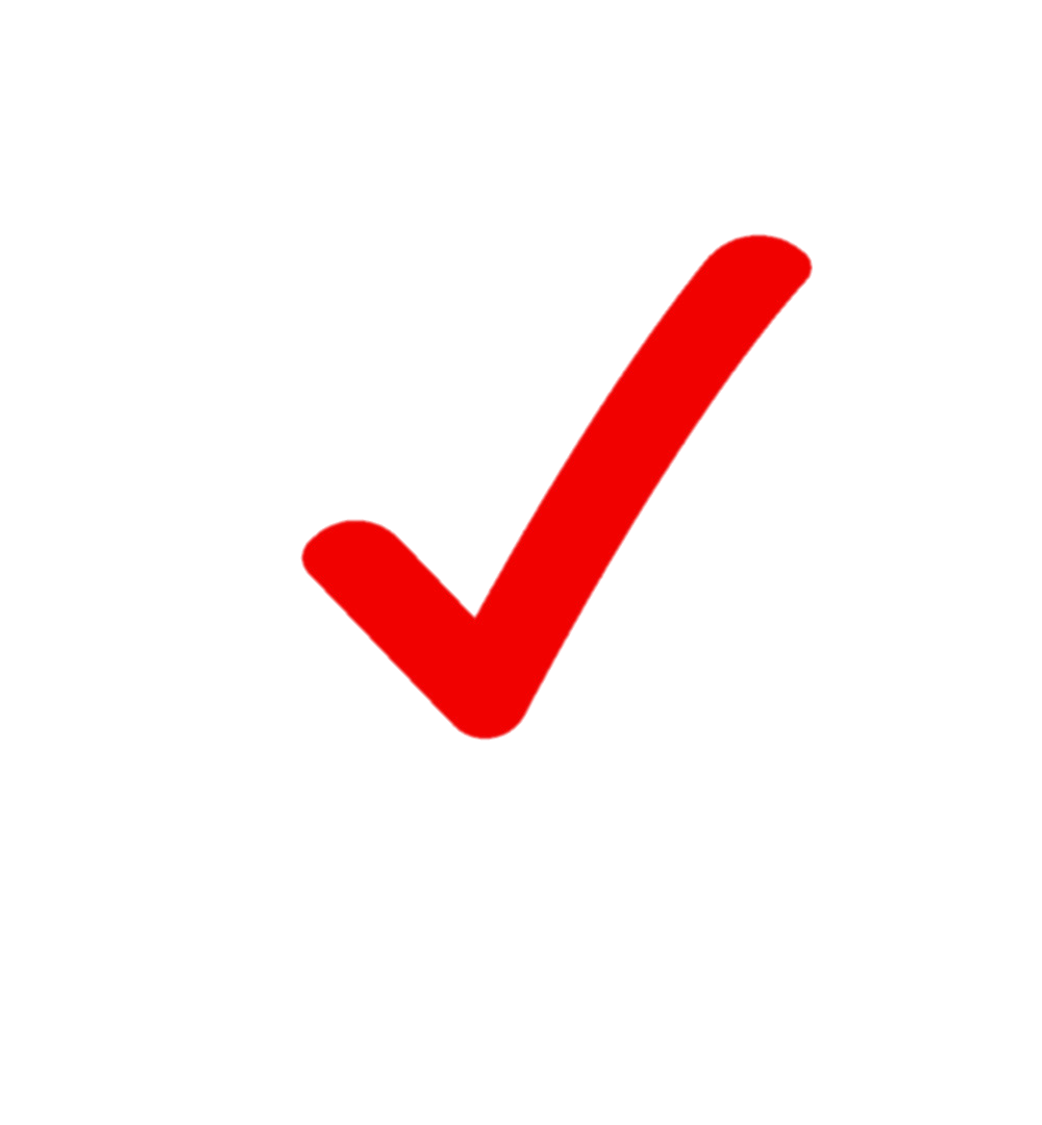 a
b
2
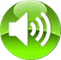 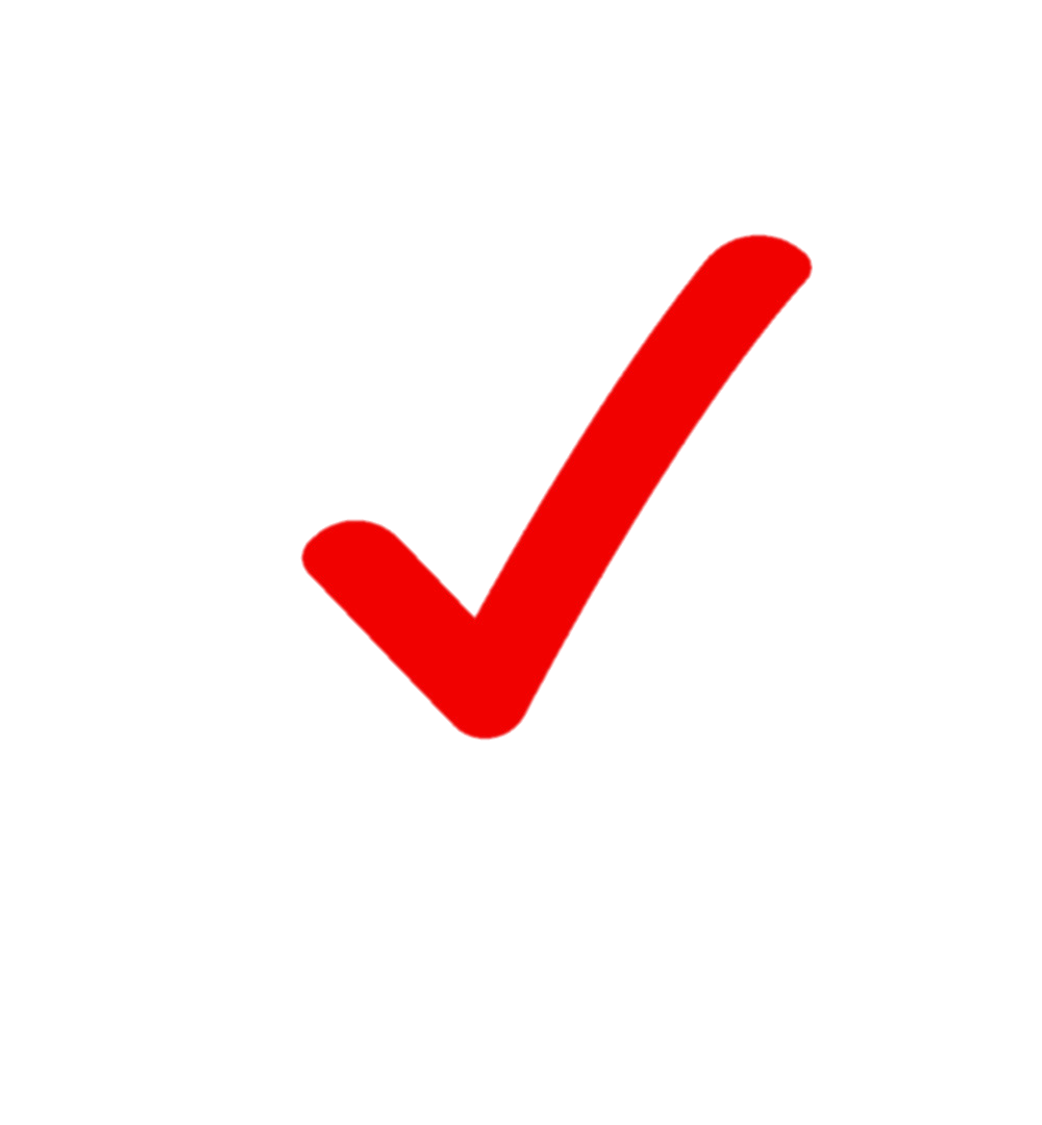 5. Let's write.
Hello
I'm
Mai: _______. I'm Mai.
Nam: Hi, Mai. _______ Nam.

Miss Hien: Hello. _______ Miss Hien.
Class: _______, Miss Hien. Nice to meet you.
Hello
1
I'm
I'm
2
Hello
6. Let's sing.
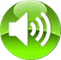 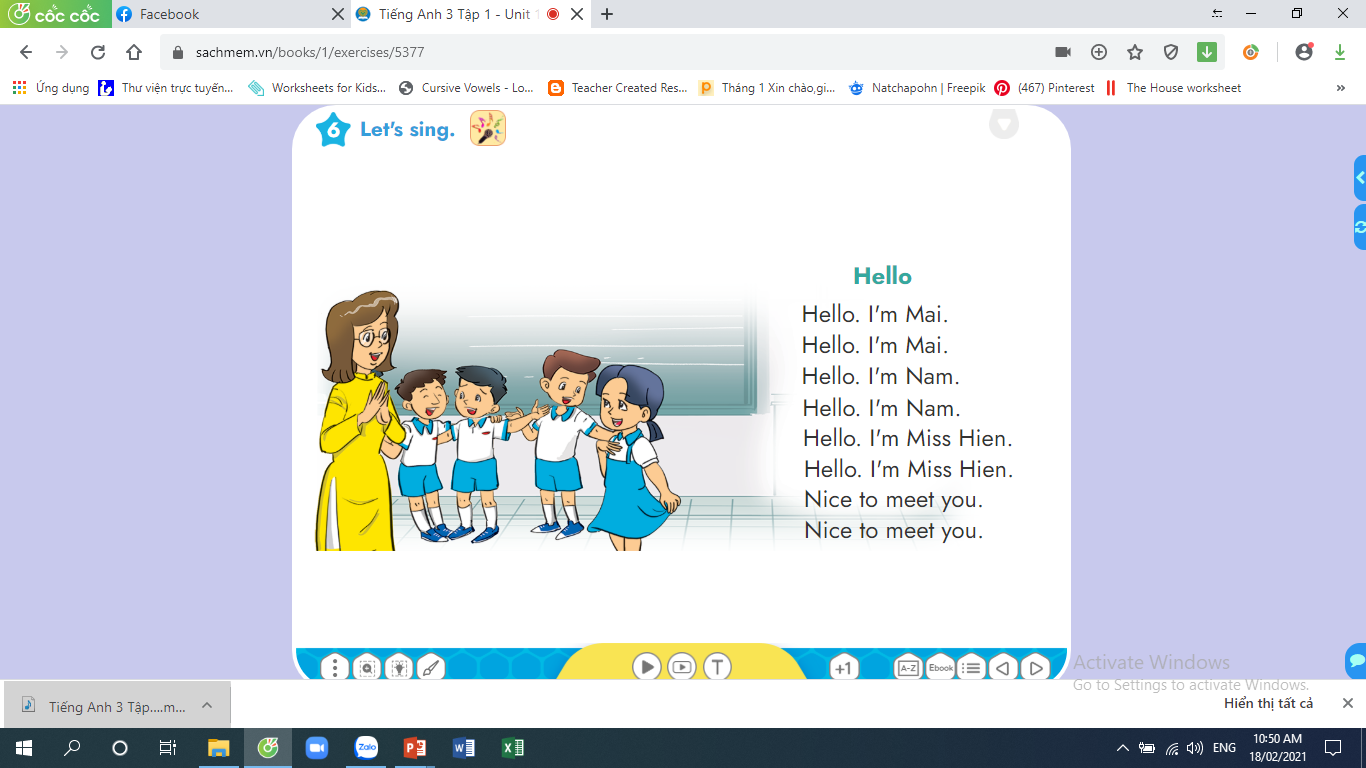 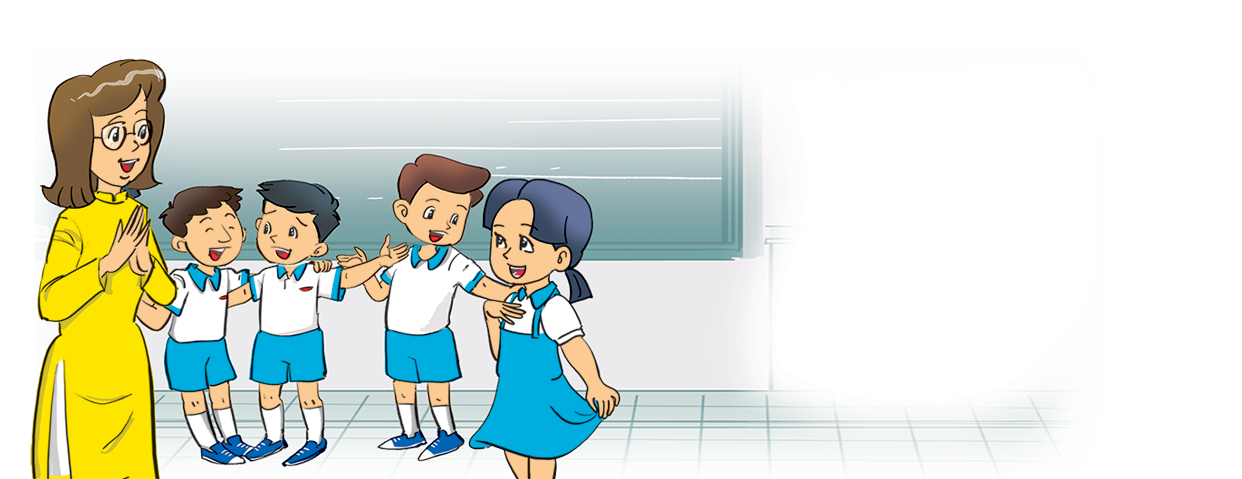 THANK YOU!
Welcome to join with me!
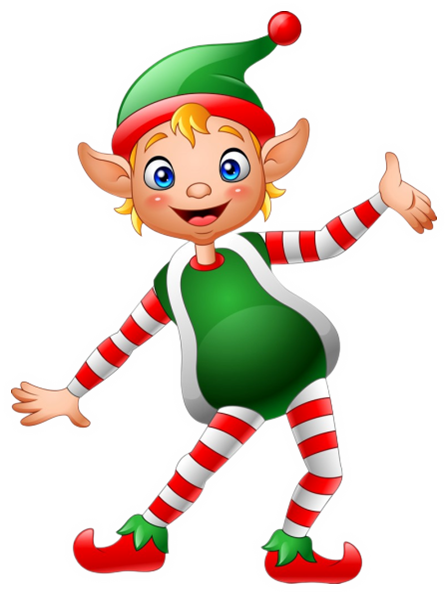 MsPham Powerpoint
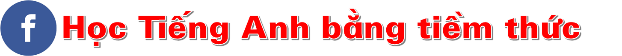 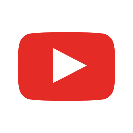 Mspham
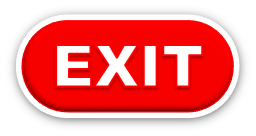